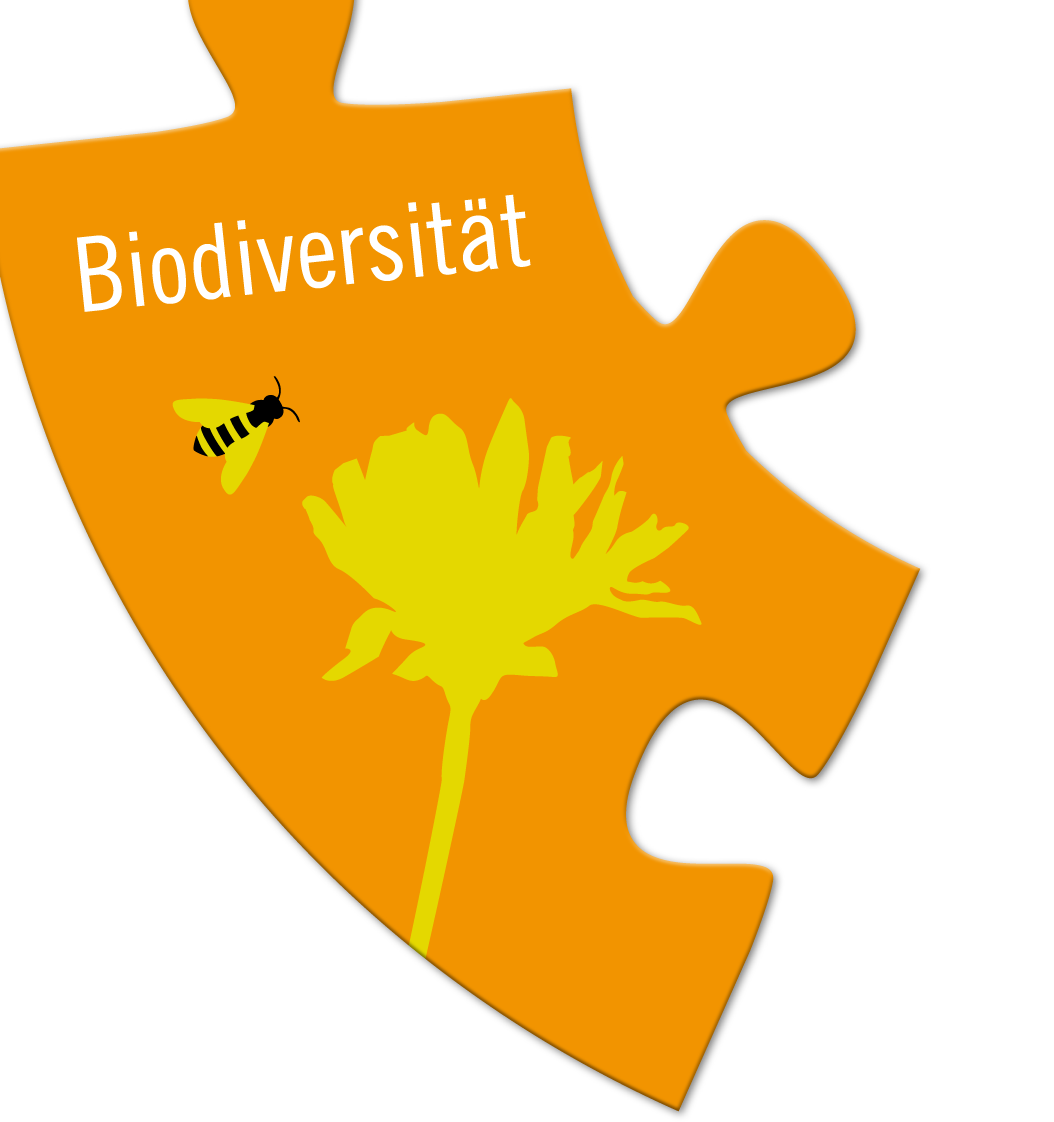 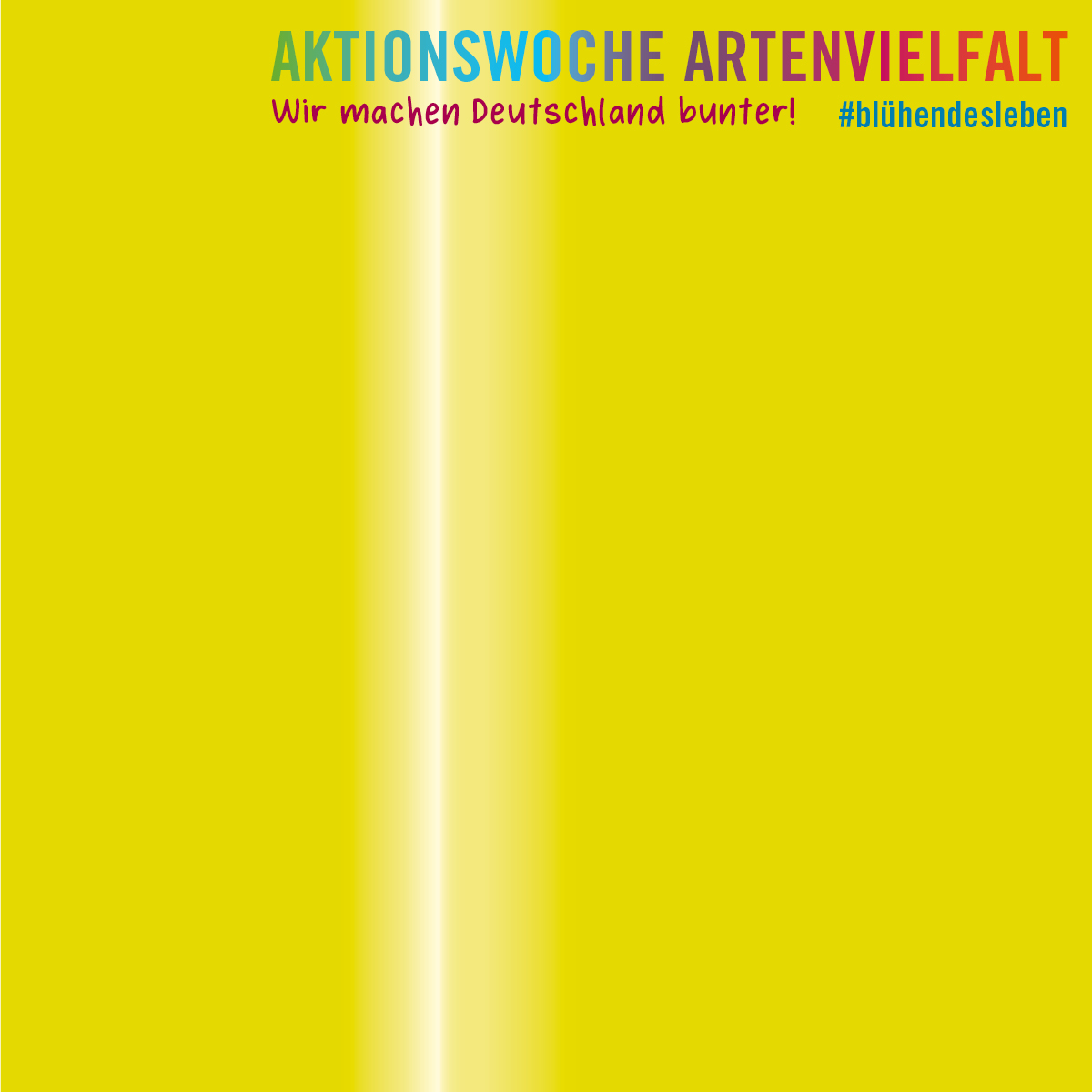 Georg Hackl
Rodellegende
Biogasanlagen produzieren nicht nur Strom und Wärme, grünes Gas und Dünger – sie können darüber hinaus einen wichtigen Beitrag zur Artenvielfalt leisten; denn auch bunte Blühwiesen, die im Sommer Lebensraum und Nahrungsquelle für unsere Wildtiere sind, können nach der Ernte im Herbst in Biogasanlagen zu klimafreundlicher Energie umgewandelt werden.